Protection of biological inventions and patenting of life forms
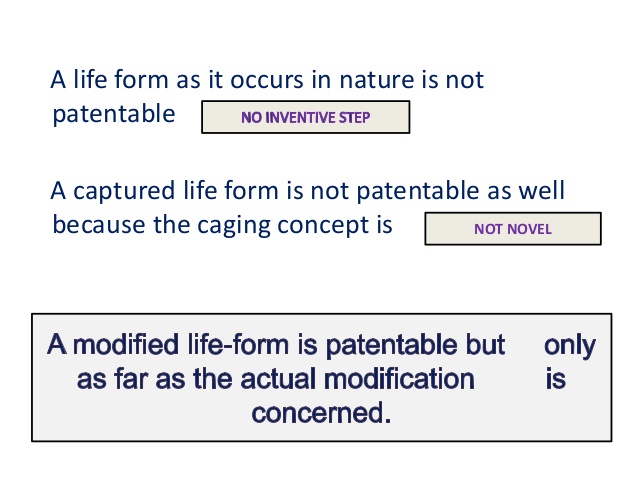 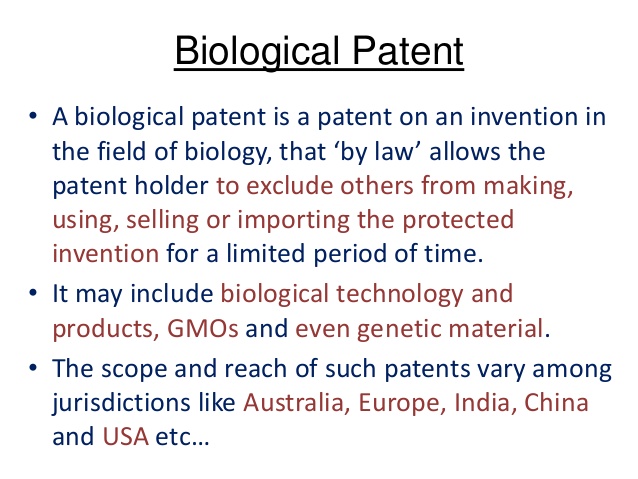 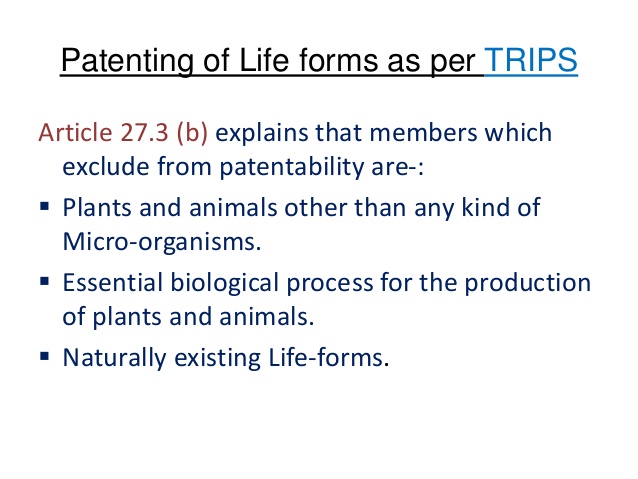 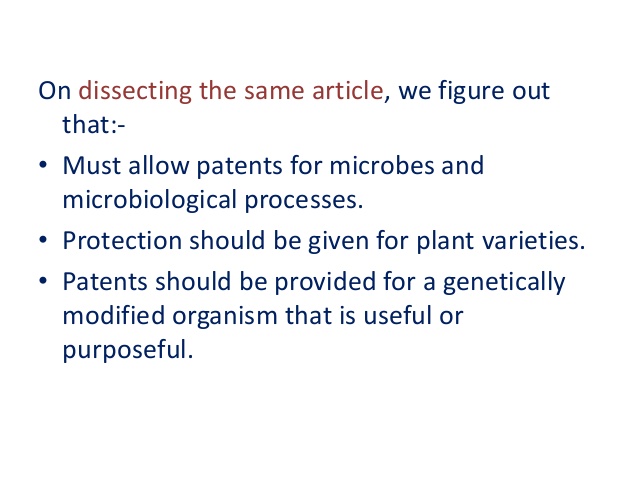 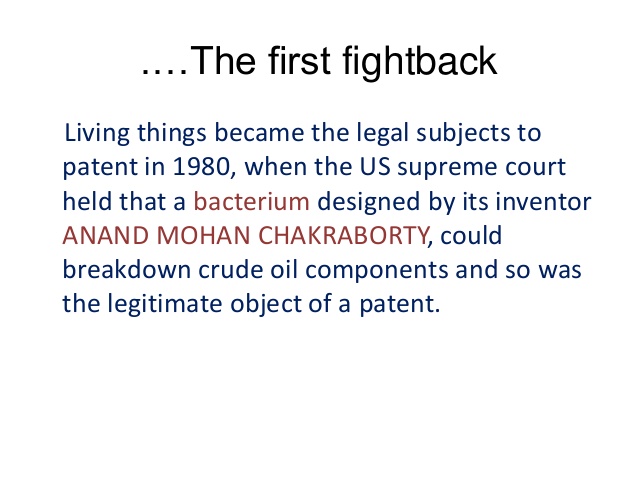 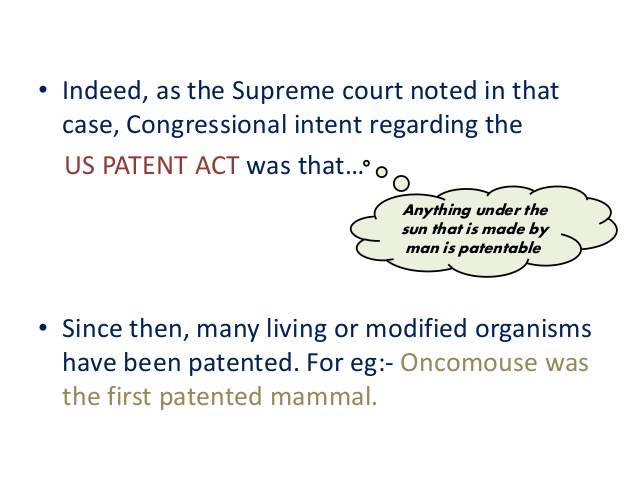 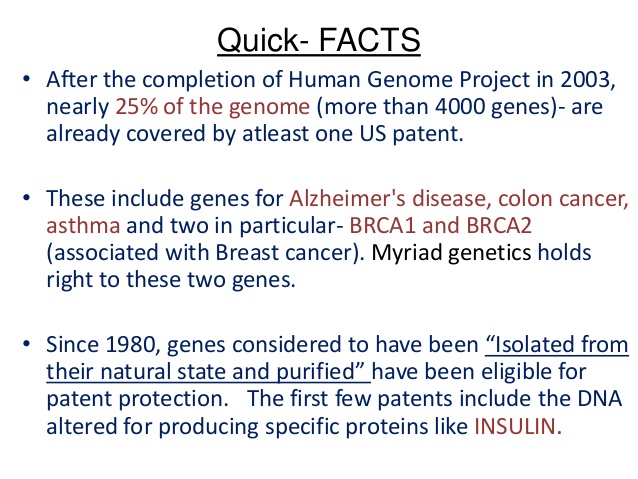 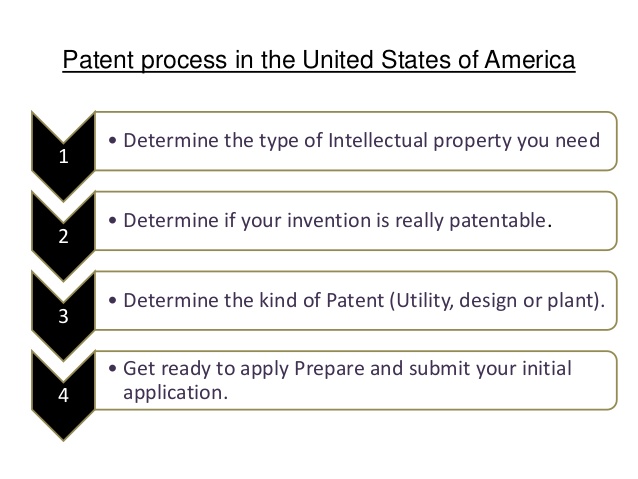 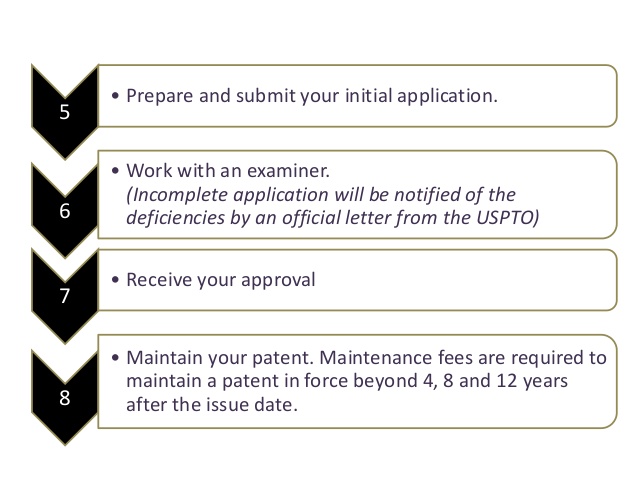 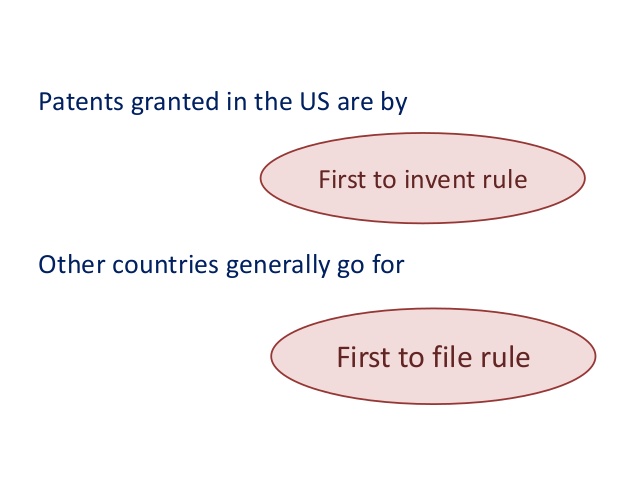 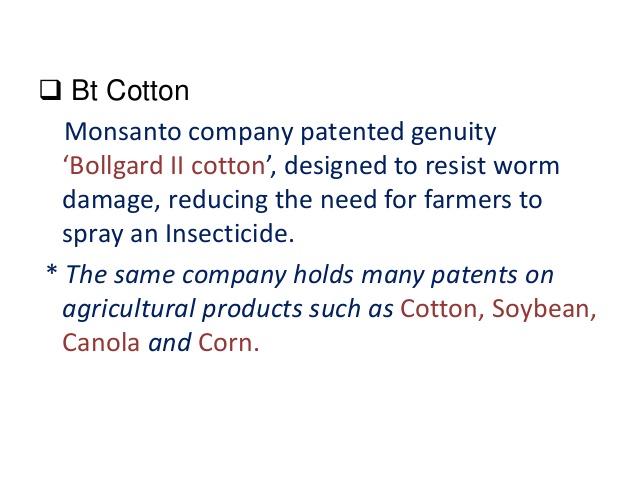 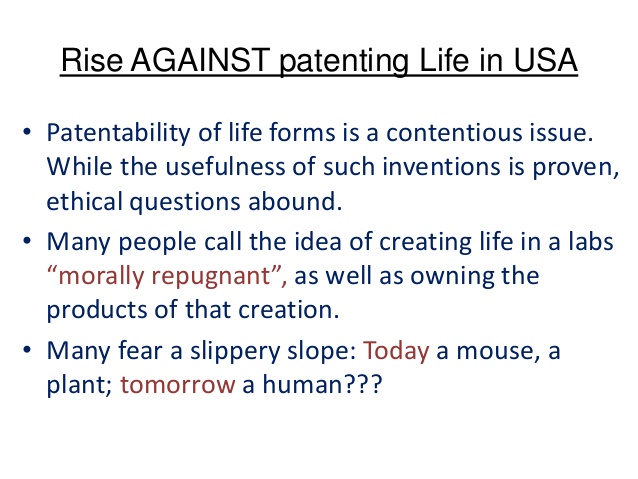 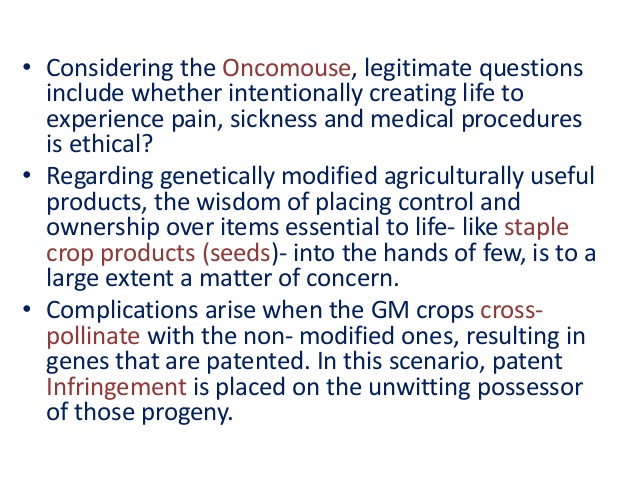 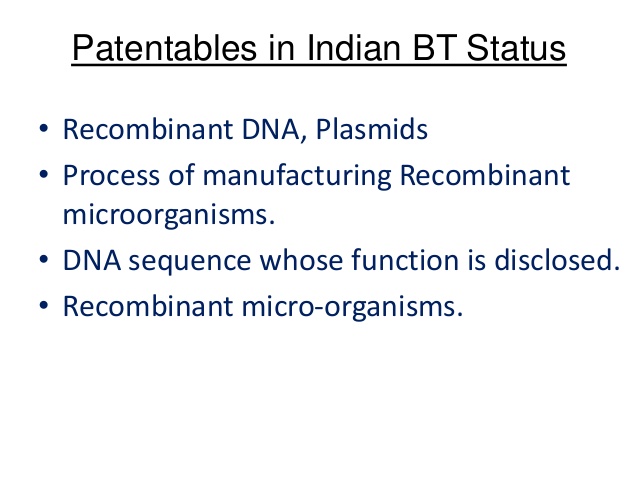 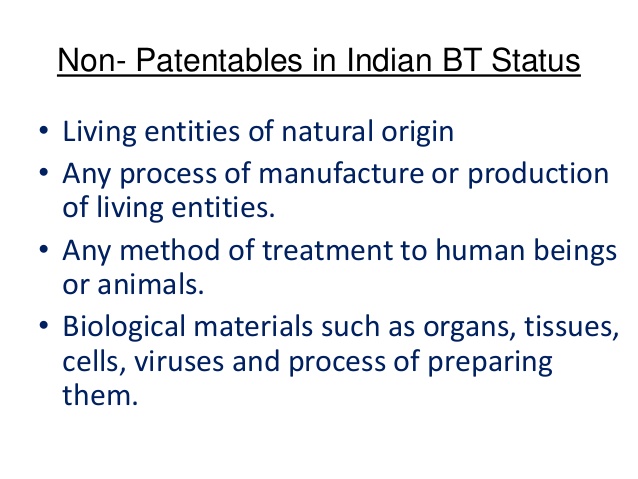 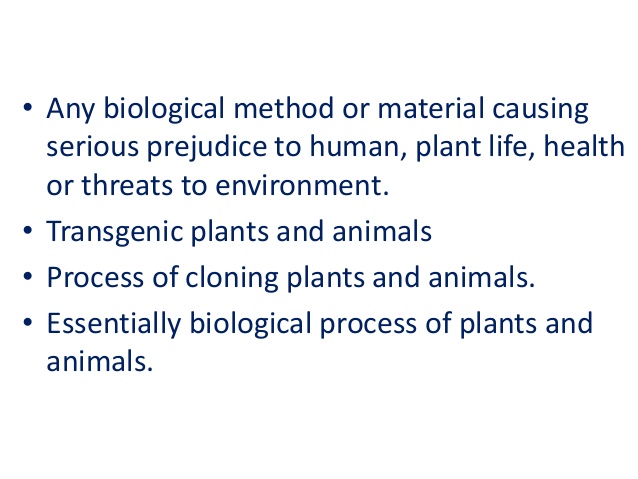 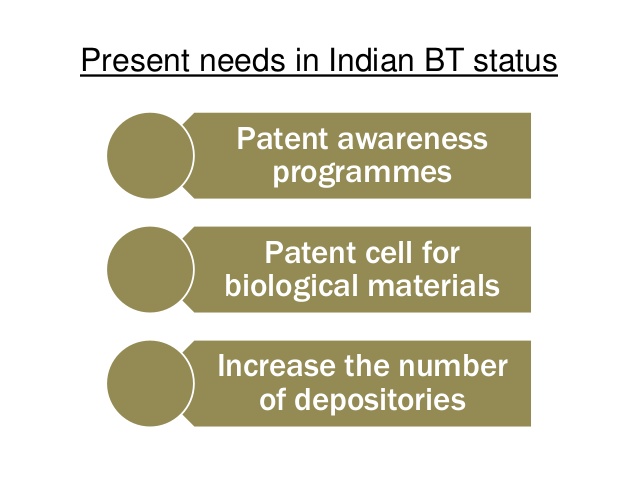 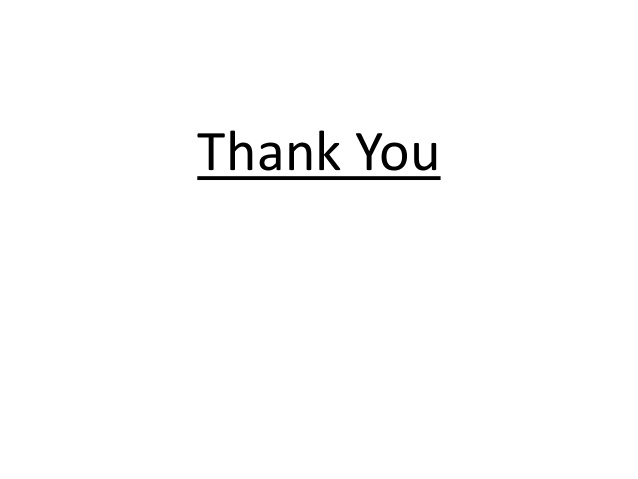